M + E + A + N
4
median
To find the median:  
 
1.  Put numbers in ____________ from least to greatest.   
2.  Mark off high and low values until you reach the ____________.   
3.  If there are two middle numbers, add them and ____________ by 2.
To find the mean:  
 
1.  ____________ all values. 
2. ____________ by the number of values.
(IQR)
To find the interquartile range:  

1.  Put numbers in  ____________ from least to greatest. 
2.  Find the ____________ of the data.
3.  Find the median of the ____________. 
4.  Find the median of the ____________. 
5. ____________ the upper and lower quartiles.
To find the MAD:  
 
1.  Find the ____________.
2. ____________ the mean from each value.
3.  Take the ____________.
4. ____________ the differences.
5. ____________ by the number of values.
Mean Absolute Deviation
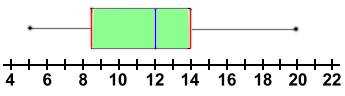 Find the mean, median, interquartile range,
and MAD of the following numbers.

Your Math Test Grades are
94, 86, 92, 100, 99, 91, 99, and 83.
















© 2014, Dr. Jennifer L. Brown, 
Columbus State University, Columbus, Georgia
(MCC9-12.S.ID.2; MCC9-12.S.ID.3)
of center
Measures
Measures
of S-P-R -E-A-D
M + E + A + N
4
median
To find the median:  
 
1.  Put numbers in __order______ from least to greatest.   
2.  Mark off high and low values until you reach the ___middle_____.   
3.  If there are two middle numbers, add them and ___divide____ by 2.
To find the mean:  
 
1.  _Add________ all values. 
2. __Divide_____ by the number of values.
93
93
(IQR)
To find the interquartile range:  

1.  Put numbers in  __order_______ from least to greatest. 
2.  Find the __median___ of the data.
3.  Find the median of the _upper half__. 
4.  Find the median of the __lower half__. 
5. __Subtract___ the upper and lower quartiles.
To find the MAD:  
 
1.  Find the ___mean_____.
2. __Subtract_____ the mean from each value.
3.  Take the 
absolute value.
4. __Add_______ the differences.
5. __Divide_____ by the number of values.
Mean Absolute Deviation
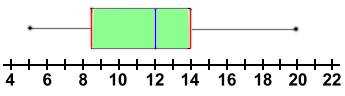 10.5
5